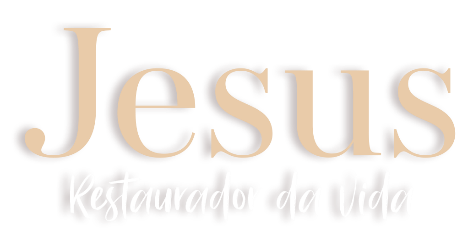 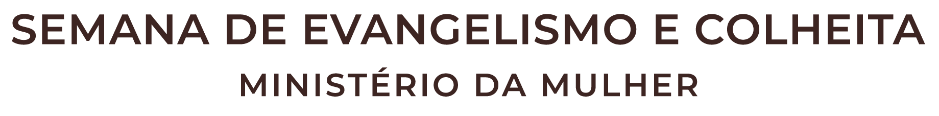 ÁGUAS QUERESTAURAM PELA FÉ
Somos chamados filhos e filhas de Deus quando recebemos Jesus em nossa vida, quando O aceitamos e cremos em Seu nome. 

Deus nos restaura por meio do poder que há em Cristo Jesus e pelo batismo nas águas.
Deus usa os elementos que Ele mesmo criou para nos restaurar.
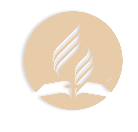 A água, inclusive, é um remédio natural. 
Os benefícios da ingestão de água pura e da hidroterapia vão da cura e prevenção de doenças, como a depressão, ao bom funcionamento do intestino, uma boa disposição mental e uma pele mais bonita, tudo isso porque 70% de nosso corpo é água.
Mas a água da qual vamos falar aqui 
traz restauração e cura espiritual.
CONHECER 
JESUS É TUDO
Conhecimento teórico de Cristo é importante:
Mateus 2:4, 4 relata que, ao serem indagados por Herodes sobre o local do nascimento de Cristo, “todos os principais sacerdotes e escribas do povo” responderam que o Messias nasceria em “Belém da Judeia”. Sabiam o local e poderiam saber o tempo exato se estivessem em conexão viva com Deus, mas o conhecimento, mesmo o profético, por si só, não teve poder transformador na vida dos judeus. E não tem em nossa vida também.
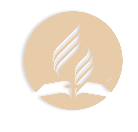 Um relacionamento apenas acadêmico, literário e até mesmo bíblico não terá valor se você e eu não provarmos Cristo em nossa vida.
Conhecimento prático é fundamental:
Conhecer Jesus realmente é tudo, mas o conhecimento precisa ser transformador, prático, baseado no amor e na confiança, na entrega, na amizade, na lealdade, na parceria.
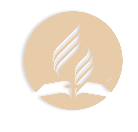 Para os gregos, conhecer uma cadeira, por exemplo, é saber quais elementos fazem parte dela. Para os hebreus, conhecer uma cadeira é sentar-se nela e descansar. 

Precisamos ter uma experiência em Jesus.
OS QUE CONHECEM JESUS VERÃO SUA GLÓRIA
Quem crê nasce para Deus:
João 1:13 diz: “os quais não nasceram do sangue, nem da vontade da carne, nem da vontade do homem, mas de Deus”. Assim, quem recebe a Cristo e crê em Seu nome, nasce da vontade de Deus e para Deus.
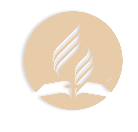 Quem crê renasce para a vida:
As pessoas que se arrependiam de seus maus caminhos eram batizadas por João num símbolo da aceitação de Deus e de Seu Filho, que viria para batizar com o Espírito. Para que isso aconteça, você precisa ter fé!
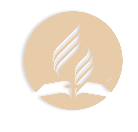 Jesus disse: “Quem crer e for batizado será salvo; quem, porém, não crer será condenado” (Mc 16:16). 

PRECISAMOS CRER E AGIR.
A restauração de sua vida 
passa por Jesus e pelas águas!

Se você quiser ser restaurado, reconstruído, aceite passar pelas águas batismais.
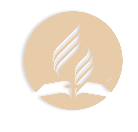